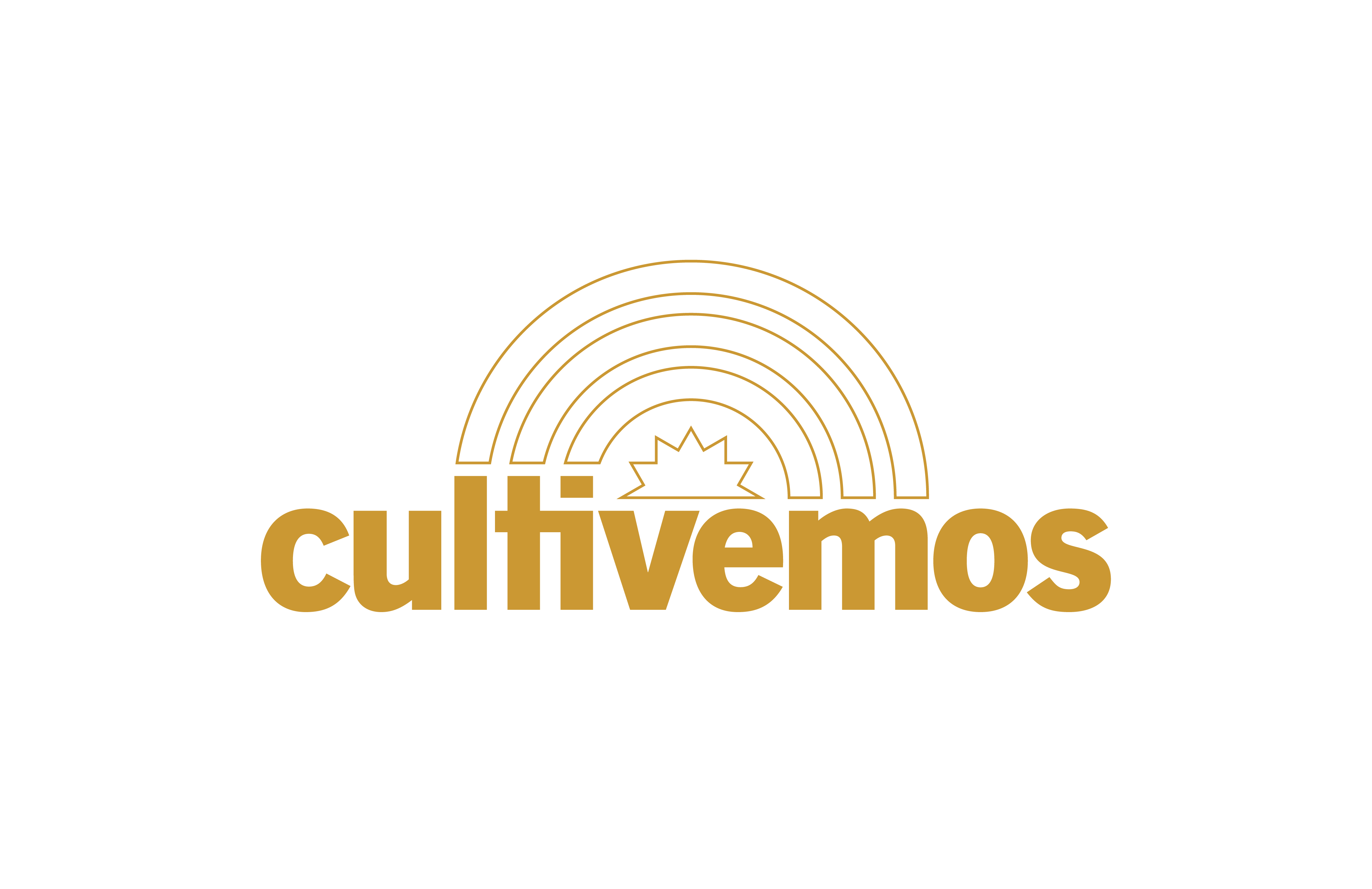 Su logo aquí
Administrar las Finanzas en los Estados UnidosCrear un plan de gastos
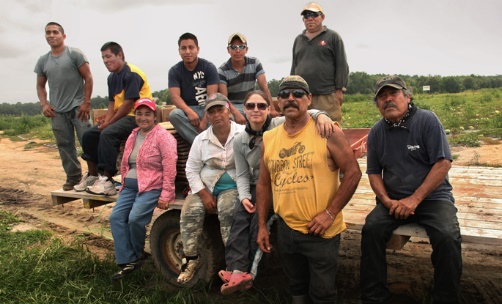 Presentado por:
[Speaker Notes: Preséntese a sí mismo e introduzca el título del programa y el nombre de la organización a la cual pertenece.
Explique que Cultivemos es una organización dedicada a ayudar a los agricultores y trabajadores agrícolas a manejar el estrés en la agricultura. 

La administración de las finanzas en los Estados Unidos es una serie de programas que ayudan a las personas que no están familiarizadas con los sistemas financeros de los Estados Unidos.

El tema de hoy trata sobre la creación de un plan de gastos para que pueda organizar y administrar mejor sus ingresos que ha ganado con tanto esfuerzo.

Nota para el facilitador: Distribuya la publicación que acompaña a esta sesión, incluidas las palabras importantes que debe conocer y el estudio de caso.]
Administración de las finanzasCreación de un plan de gastos
¿Por qué es importante crear un plan de gastos? 
Para asegurarse que puede: 
cubrir sus necesidades básicas de vida
cuidar a su familia
comprar los artículos que quiera
pagar obligaciones financieras o deudas
[Speaker Notes: Es importante planificar cómo gastar sus dólares por los que ha trabajado tanto. Con un poco de planificación, puede asignar sus dólares de manera efectiva para lograr sus objetivos y cumplir con sus gastos. Aquí están las definiciones de estas tres formas importantes en que gastamos nuestro dinero. 
Necesidades– artículos o circunstancias que son necesarios y requeridos para la salud, la seguridad financiera y la seguridad.
Deseos – artículos o circunstancias que se desean.
Obligaciones - una obligación es la responsabilidad de cumplir con los términos de un contrato financiero. Si no se cumple una obligación, el sistema jurídico a menudo prevé recursos para la parte perjudicada. Los ejemplos incluyen deuda o alquiler.

Pregunte: ¿Puede proporcionar ejemplos de cada uno de estos?]
¿Qué tipo de gastos tendré?
Anote sus gastos
¿De qué tipo?
Gastos fijos - permanecen igual cada mes (Ejemplos: automóvil, alquiler)
Flexible- cambia dependiendo de sus gastos (Ejemplos: alimentos, gasolina, medicamentos)
Periódico- ocurre solo ocasionalmente a lo largo del año (Ejemplos: inspección de automóviles, corte de pelo)
Inesperado  – gastos no planificados (ejemplos: visita al médico, reparaciones de automóviles)
Categorías de gastos – son agrupaciones de tipos similares de gastos (Ejemplos: deuda, metas de ahorro, médicos, servicios públicos, seguros)
	 ¿ Con qué frecuencia ocurren estos gastos?
Semanal- gasolina, alimentos
Mensual – pago del automóvil, alquiler 
Trimestral- seguro de automóvil, seguro de vida
[Speaker Notes: Desarrollar y seguir un plan de gastos le ayudará a administrar mejor su dinero.
Algunos gastos serán fáciles de conocer de inmediato y otros serán una estimación de cuánto gasta. Cuanto más preciso pueda ser, mejor le ayudará su plan a administrar sus finanzas.
Aquí están las definiciones de los diferentes términos financieros que utilizamos en los Estados Unidos. 
Gastos fijos - Un gasto que es consistente y recurrente y que generalmente es una necesidad. Puede ser la misma cantidad cada mes o puede variar, pero usted sabe que siempre tendrá este gasto.
Flexible – un gasto que puede cambiar de mes a mes; Podría ser la cantidad que cambia o puede que no ocurra cada mes.  Este tipo de gasto puede o no ser algo que se puede reducir o eliminar de un plan de gastos.
Periódico – Un gasto que ocurre ocasionalmente durante un año.
Inesperado – un gasto que no planeó.

Categorías de gastos  - significa una agrupación de gastos similares dentro del plan de gastos. Los ejemplos incluyen seguros, costos médicos, metas de ahorro o servicios públicos en los que es posible que tenga más de un tipo de gasto bajo cada título.

Pregunte: ¿Puede pensar en otros gastos que pueda tener? ¿Qué tipo de gasto es y con qué frecuencia tiene este gasto?

Anotar sus gastos le ayuda a entender a dónde va su dinero y le ayuda a tomar el control de sus gastos. Una vez que sepa a dónde va, puede tomar decisiones deliberadas sobre a dónde quiere que vaya. 

Es importante reservar dinero con anticipación para gastos periódicos para que tenga el dinero cuando lo necesite. Lo mismo ocurre con lo inesperado. Apartar un poco puede aliviar el estrés financiero y permitirle estar preparado para manejar lo inesperado.

Actividad: Usando la publicación, haga que los participantes comiencen a identificar los gastos que tienen y con qué frecuencia los tienen.]
Conoce a Dani - Una caso de estudio
Dani vive en los EE. UU. a tiempo parcial y tiene familia en su país de origen. Dani ha venido a los EE. UU. para ayudar a mantener a su familia y pagar algunas deudas que se produjeron al venir a los Estados Unidos. El salario bruto semanal es de $450. 

Dani comparte una casa con otros trabajadores agrícolas; comparten los gastos de vivienda. Uno de los compañeros de piso tiene coche y suele llevar a Dani a la tienda o/a la ciudad cuando es necesario. Dani contribuye ayudando a pagar parte del costo de la gasolina cada semana.

La comida se puede preparar en el hogar; a veces, los compañeros de casa cocinan juntos y, a veces, preparan comidas para el desayuno, meriendas y almuerzos solo para ellos.
 
Hace dos meses, Dani se lastimó la espalda y tuvo que ir al médico para una visita y un medicamento. 

Dani quiere ir a casa fuera de temporada para ver a su familia y sabe que habrá gastos de transporte y regalos para comprar para la familia. También hay otros gastos.
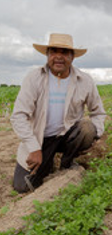 [Speaker Notes: Queremos darle una idea de cómo esto podría verse para un trabajador agrícola. Aquí hay una historia sobre Dani. Vamos a usar la información de Dani para aprender un poco sobre cómo crear un plan de gastos. 
Lea la diapositiva]
¿Cómo creo un plan de gastos?Comience por recopilar información sobre gastos
Elija su plan de gastos según la semana, el período de pago o el período de tiempo mensual. 
Busque o cree una herramienta que le ayude a organizar su plan de gastos. (Un plan mensual está en su paquete).
Identifique sus ingresos de todas las fuentes.
Identifique los gastos que se deducen o se deducen automáticamente de su salario. Esto puede incluir impuestos y beneficios del empleador (por ejemplo, seguro de salud o seguro de discapacidad). 
Enumere los tipos de gastos y obligaciones fijos y los montos.
Haga una lista de los tipos de gastos flexibles y la cantidad estimada que necesita ahorrar para sus necesidades y sus metas. Los ejemplos incluyen alimentos, gasolina para un vehículo, ropa o costos inesperados como costos de atención médica, reparaciones de automóviles u objetivos de ahorro como viajar a casa para visitar a la familia.
Haga una lista de los gastos y las cantidades que necesita reservar para los gastos periódicos que sabe que tendrá. Los ejemplos podrían incluir medicamentos, ropa, reparaciones de automóviles o seguro de automóvil.
[Speaker Notes: Hay pasos que puede seguir para crear su propio plan de gastos. En esta diapositiva están los pasos. Revisar los pasos

A continuación, vamos a ver cómo Dani recopiló la información de gastos]
Dani anotó sus gastos organizados en categorías de gastos:
[Speaker Notes: Categorías de gastos - significa una agrupación de gastos similares dentro del plan de gastos. Los ejemplos incluyen seguros, costos médicos, metas de ahorro o servicios públicos en los que es posible que tenga más de un tipo de gasto bajo cada título.

Basándonos en la historia de Dani, podemos ver a dónde va su dinero y con qué frecuencia. Esta diapositiva ofrece una manera de organizar el gasto en función de las categorías de gastos. Podemos ver cómo Dani gasta el dinero ganado.]
Gastos mensuales de Dani
[Speaker Notes: Basado en la lista de gastos que anotó Dani, se creó el siguiente plan mensual. Utilizamos el folleto mensual ofrecido en su paquete y lo completamos utilizando la información de Dani.
Los gastos del período se estimaron en función de la frecuencia con la que se producía ese gasto y se creó una cantidad mensual. Al determinar cuánto se podría reservar cada mes para que cuando ocurra el gasto, el dinero esté allí para pagar ese gasto. Por ejemplo, si el seguro de automóvil es de $ 600 cada 6 meses, entonces se deben reservar $ 100 cada mes para que haya suficiente dinero para pagar esta factura cuando deba pagarse. 

Es mejor si se ahorra dinero para estos gastos periódicos, así lo tienes cuando lo necesitas. Esto ayuda a reducir el estrés financiero y garantiza que las facturas se paguen a tiempo, por lo que no hay cargos financieros, cargos por morosidad o recuperación de artículos (todo esto depende del tipo de gasto / factura).]
Creación de un plan de gastosA continuación - Compare sus ingresos con sus gastos
Ingresos totales – Deducciones totales – Gastos – Ahorros – Pagos de deudas =

Cantidad restante
[Speaker Notes: Después de haber creado el plan de gastos, ahora es el momento de comparar sus ingresos con sus gastos para asegurarse que los gastos y los ahorros están dentro de sus  ingresos.
Use este cálculo para ayudarle a ver si necesita hacer ajustes en la forma en que gasta el dinero. 
Utilice los montos totales al completar el plan mensual para realizar este cálculo.
Deberá agregar todas las categorías de gastos para completar los "Gastos" en este cálculo.
Ahora reste todas las diferentes categorías de gastos de su ingreso bruto para ver cuánto dinero le queda. 

Si tiene más gastos que ingresos, decida qué categorías de gastos deben reducirse para evitar gastos excesivos. O puede tratar de obtener algún ingreso adicional
Si tiene más ingresos que gastos, decida cómo gastar o ahorrar este dinero. Puede agregar categorías de gastos adicionales como regalos para la familia o elegir pagar más por su deuda o ahorrar para gastos inesperados.

Al crear un plan de gastos, usted controla a dónde va su dinero. Puede ayudarlo a tener éxito en el logro de sus objetivos, pagar deudas y sentirse más seguro en la administración de su dinero.]
Caso práctico: Comparación de ingresos con gastos
$1800  -   $365  -   $1175   -  $145 -  $50  =   $65
   Ingresos             Deducciones                                                           Débitos      Cantidad 
    Totales   –            Totales       –      Gastos        –     Ahorros   –      Pagos   =  Restante
Según este plan de gastos mensuales, Dani tiene $ 65 que podrían usarse para ahorrar más dinero, pagar más deudas o usar para otras categorías de gastos.
[Speaker Notes: Aquí mostramos un ejemplo basado en los ingresos y los gastos de Dani. Según este plan de gastos mensuales, Dani tiene $ 65 que podrían usarse para ahorrar más dinero, pagar más deudas o usar para otras categorías de gastos.]
¿Cómo será su plan de gastos?
[Speaker Notes: ¿Cómo sería su plan de gastos? Le han dado una copia de este plan de gastos mensuales para llevar a casa. 

Esta hoja de trabajo fue diseñada para ayudarle a recordar todos los lugares en los que gasta dinero. Puede haber categorías enumeradas aquí que no usará; si no tienes ese gasto. Está bien dejarlos en blanco. Como puede ver, hay lugares para obligaciones fijas, flexibles, gastos periódicos, así como metas de ahorro. Hay un cuadro verde donde puede sumar cada categoría para ver cuáles son los totales.
También hay un lugar donde puede identificar sus fuentes de ingresos. 
En la parte inferior de la hoja hay un lugar donde puede calcular cualquier cantidad restante que tenga que gastar después de deducir los gastos de sus ingresos.

¿Qué preguntas tiene sobre esta hoja de trabajo?]
Temas cubiertos en el día de hoy:
Palabras importantes que debe saber al administrar su dinero en los Estados Unidos.
Cómo crear un plan de gastos.
¿Tiene alguna pregunta?
Gracias por participar en nuestro programa
Por favor utilice la evaluación que le proporcionamos para ayudarnos a saber cuán efectivos hemos sido en proporcionarle esta información.
[Speaker Notes: Distribuir la evaluación]
Recursos
Farm Aid – Llame al 617-354-2922 de 9 am a 5 pm hora del este; tienen personal que habla español
Extensión Cooperativa en su condado – ir a https://www.uaex.uada.edu/about-extension/united-states-extension-offices.aspx  e indique su estado y condado
Cultivemos - https://www.youngfarmers.org/cultivemos/
Oficina de Protección Financiera del Consumidor - mucha información sobre bancos, crédito y administración financiera https://www.consumerfinance.gov/
[Speaker Notes: Si lo desea agregue recursos locales.]
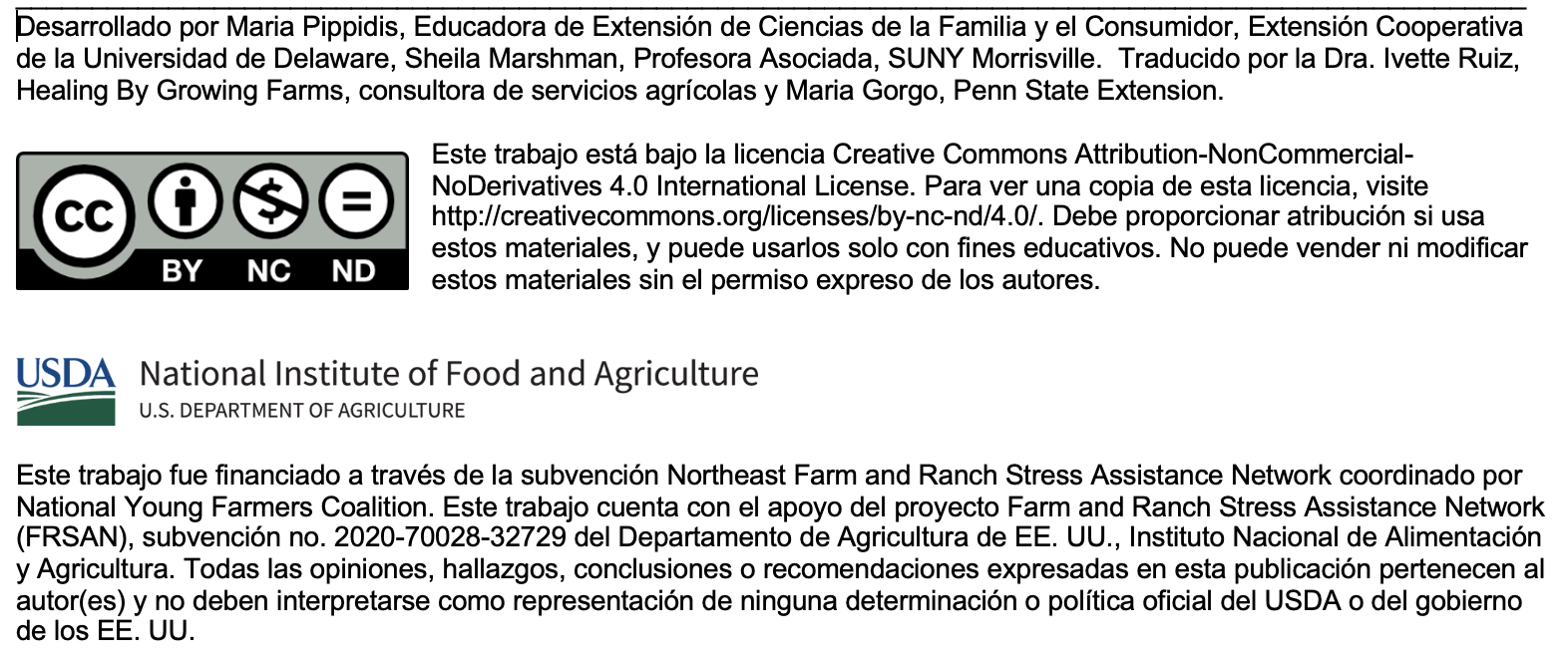